Chapter 5
         The valuation of equity                       						shares
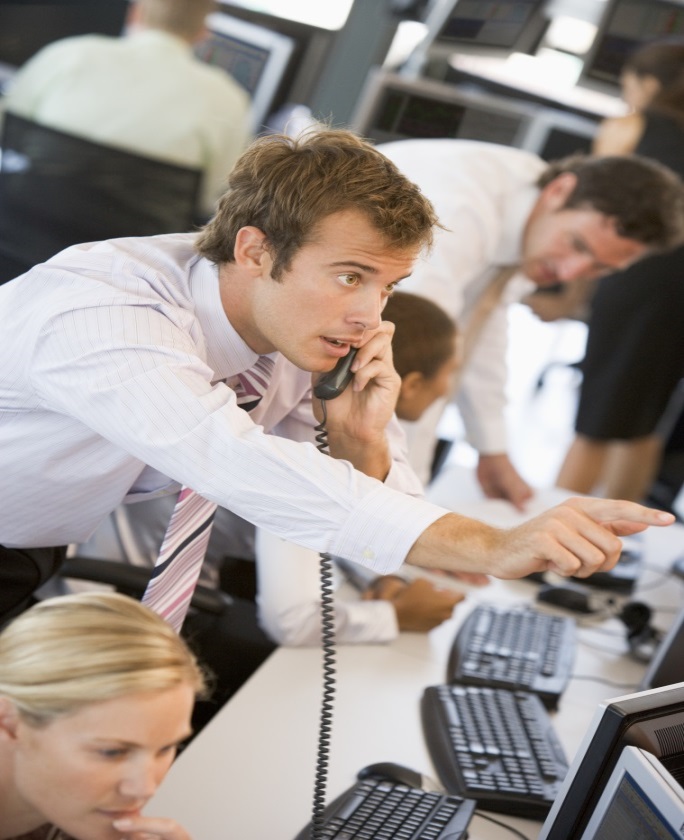 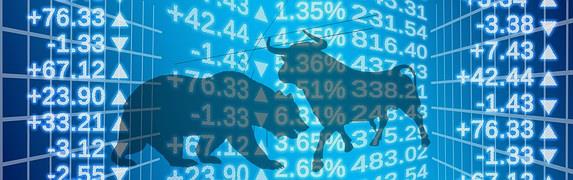 The provision of equity finance
The initial issue of the firm’s shares is termed an initial public offering, or, more commonly, an IPO, of the firm’s shares. 
At this stage the firm will have qualified for inclusion of its shares on the stock exchange by meeting the exchange’s criteria. 
For example, the firm will have issued a prospectus detailing its scope of operations and its assessment of the firm’s potential for success.
The provision of equity finance  (cont)
When the shares are made available for purchase to the general public, the issue is termed a public issue, in which case, the company can expect to attract a good deal of publicity as the terms of the issue are revealed in the media. 
For example, the issue might be held by means of an “auction”, whereby bids for the shares can be submitted, with the shares distributed to the highest bidders and progressively to the next highest until the issue is fully distributed. 
To avoid some of the administrative challenges of a public offering, the firm may undertake                           a placement issue, whereby the investment bank restricts the scope of potential buyers to large institutional investors such as pension and insurance and professionally managed funds, with which it proceeds to negotiate the price and terms of the share issue.
Share price response to new equity issues
As a means of raising additional funds, the firm may choose to issue shares subsequent to the IPO, when, again, the services of an investment bank are likely to be employed. 

The shares will be offered at a discount below their current price. This is to allow for a possible fall in their share value before completion of the sale (over several weeks/months) - since an offer price for the shares that is higher than the current price of the share in the market – meaning that investors can purchase the share more cheaply in the market - would inevitably lead to the issue “failing”.  

In addition, the issue price must be sufficiently low as to “catch the imagination” of prospective investors - who are looking out for attractive investment opportunities.
A Rights Issue
It follows that, all else equal, the wealth of current shareholders is diluted when share ownership in their company is made available to new shareholders “on the cheap”. 
To avoid such ownership dilution for current shareholders, the firm may choose to raise funds by a rights issue, whereby the share issue is restricted to the firm’s current shareholders. 
For example, a “1 for 3” rights issue implies that current shareholders are able to purchase 1 share for every 3 shares that they currently own. 
The price of the rights offering is then made to be sufficiently below the current market price as to be attractive to the firm’s current shareholders. 
When all shareholders partake of the issue to their full allowance (purchasing 1 additional share for every 3 they own, in this example), the shareholders are effectively maintaining their proportional wealth by making a proportional contribution of purchase of the new shares.
If, however, a shareholder chooses not to avail of the issue, that shareholder is liable to suffer a dilution of wealth similar to the case of a public/placement offering (when the share is made available below its market price). 
Thus, unless the firm’s current shareholders are in a position to sell their “rights” at the market valuation, they may feel that they are being “coerced” into partaking of the “rights” issue.
Dividend retention plans
Another way in which the firm’s current shareholders can choose to assist the firm’s need for cash is by availing of a firm’s “dividend retention plan”, whereby shareholders can choose to have their dividends reinvested back into the company. 
If, however, the firm’s financing needs are beyond the capacity of its current shareholders, the firm may need to resort to either a public or placement offering of its shares. 
In which case, the motivation for such an issue should be that the investments envisaged for the funds so raised provide sufficient “added value” for the firm that the current shareholders do no lose out by the issue.
//////
Illustrative Example
Company Dylan’s is a book distributor.  The directors of Dylan’s are considering opening a new outlet to extend the company’s capacity. Bob, who is the financial officer, has made forecasts and it is estimated that the new outlet will cost $1.0 million, but will add $1.25 million to the value of the company. 	
The company is financed entirely by equity capital. The number of shares in issue is 3 million, and the current market price per share is $4.46.
The directors are considering two ways of financing the possible expansion:
Raising $1.0 million by a rights issue of one new share for every twelve held at a price of $4.0 per share.
Raising $1.0 million by a public issue of ordinary shares.   In this case it is estimated that the issue price on the shares would be $4.20.
Illustrative Example (cont)
Required 
(a)	Assume that a rights issue is made to raise $1 million for the required expansion. 	 
	(i) show that the required $1 million of financing can be raised by the proposed “1 for 	12” rights issue at $4.0, and (ii) estimate the new ex-dividend market price per 	ordinary share.  
(b)	Assume that a public issue is made to raise $1 million for the required expansion. 	Estimate (i) the number of shares that need to be issued and (ii) the new ex-dividend 	market price per ordinary share.
Illustrative Example (cont)
The dividend discount model of share valuation
“Expected” return
The dividend discount model of share valuation (cont)
The cost of equity
The dividend discount model of share valuation (cont)
If the argument is made that a typical investor might not actually wish to hold the share for ever, but rather, intend to sell the share after some time for a capital gain (anticipating that the price of the share at sale will be greater than the purchase price), the argument can be made that the new investor who is envisaged as purchasing the share at that future date, rationally, can only be expected to pay the anticipated share price because of the dividends that that investor anticipates that the share will generate going forward combined with that investor’s anticipated price of the share when the share is sold.
But this price, in turn, depends on the anticipated dividends plus anticipated share price of the new investor, and so on. 
“Stitching” all the investors together who come to hold the share, we have the argument that the present value price of the share depends on anticipated dividends into the indefinite future, as Eqns 5.3.
Illustrative Example
The cum-dividend share price
A firm with fixed growth
A firm with zero (real) growth
Illustrative Example
Dusty is a company that provides for domestic and office cleaning. 
The firm is expected to remain physically unchanged into the indefinite future. Shareholders in this type of company have an expected return of 10% per annum. 
Dusty’s current dividend (recently paid) was $1.50 per share, which is expected to continue indefinitely in real terms. 
Inflation is anticipated at 3.0% per annum indefinitely.

Required:
Calculate the market price of a share in Dusty, in both (i) nominal and (ii) real terms.
Illustrative Example (cont)
Illustrative Example (cont)
Break time
Motivation for dividends
Consider the following annual dividends paid by Firm “A” and Firm “B” over the last 5 years:

                  Yr 1	Yr 2	Yr 3	Yr 4	Yr 5
Firm A	$1	$1	$2.5	$12	$0
Firm B	$3.1	$3.2	$3.3	$3.4	$3.5

The average dividend over the previous 5 years is actually the same for both companies.
Motivation for dividends (cont)
Motivation for dividends cont)
Another reason why the market looks favorably on regular smoothly flowing dividends is that when the firm commits itself to making regular dividend payments, the imposition on management to maintain regular visible cash flows in the form of such dividends to shareholders is viewed as mitigating the agency problem between the firm’s management as agent and shareholders as the firm’s owners. 

This is what we observed in Chapter 4 in relation to the firm’s undertaking to maintain regular interest payments on its debt. 

In other words, the commitment by the firm’s management to maintain smoothly increasing dividends – as for interest payments - serves to discipline the firm’s managers to perform in the interests of the firm’s shareholders.
Motivation for dividends (cont)
Additional motivations for paying dividends include the idea of tax clienteles, which considers that the shareholders of some firms may prefer dividends to capital gains for tax reasons, combined with transaction costs, which considers that if a shareholder (a retired person, for example, as well as possibly institutions) must consistently sell a proportion of their stocks to provide income as “homemade” dividends, this has a cost.
Self-sustaining growth
Firms generally seek to achieve growth by retaining a proportion of their earnings for re-investment in the firm. Suppose that the firm retains a fixed proportion (b) of its earnings each year so as to grow the firm. In this case, we can show that the firm’s self-sustaining growth rate over and above mere inflationary growth is determined as b x r, where r is the real rate of return achieved on the firm’s reinvestments: 
                               Real internal growth rate = b.r	        (5.10)
Self-sustaining growth (cont)
Illustrative Example
Company Springfield is a manufacturer of garden seeds. Springfield prefers to perform calculations in real terms (assuming zero inflation). Accordingly, the company considers that its cost of capital (shareholders’ required expectation of return) is 6% in real terms. Springfield believes it can provide a dividend of $1.20 in real terms each year in perpetuity. Alternatively, the firm is considering adopting a policy of retaining 50% of the free cash flow available to shareholders, which the firm would reinvest in the company. Inflation is 5% per annum.
Required:
Determine the theoretical value of Springfield if the company 
(a) provides a real (over and above inflation) dividend of $1.20 in perpetuity,
(b) proceeds with the above investment strategy and achieves a real rate of return on reinvestments equal to
(i) 4% per annum,        (ii) 6% per annum,        (iii) 10% per annum.
Illustrative Example (cont)
Illustrative Example (cont)
Illustrative Example (cont)
Break time
The P/E ratio
We often hear the P/E ratio of either a particular firm or of the market as a whole discussed in the popular press. 
The P/E ratio encapsulates a “quick sight” analysis of a share as the current market price ($P) of the share divided by the firm’s most recently reported accounting earnings per share ($E) – the “bottom line “ “Net Income” at the bottom of the firm’s accounting Income Statement (see Chapter 7). 
Although a P/E cannot be taken at face value as a means of determining a share’s price, the analyst will nevertheless be alert to when the ratio appears unusually high or low, as well as to changes in the value (Is the ratio increasing or decreasing over time?).
The P/E ratio (cont)
As a base case, consider a firm with zero growth, meaning that the firm is envisaged as continuing to deliver the same earnings each year into the indefinite future. 
In this case, a P/E ratio of, say, 20 (the price is 20 times the current earnings) implies that, it would take 20 years before investors recoup their investment as earnings. 
More realistically, however, we might consider that even a zero-growth firm in real terms should have earnings that at least grow with inflation (after all, the accounting earnings E have allowed for depreciation of the firm’s assets as a deduction to sustain the firm’s asset base). 
Thus, consider such a firm with zero real growth in its assets but which expects to keep pace with inflation. In this case, a P/E = 20 implies a current E/P = 1/20 = 0.05 (5%), where the earnings are expected to grow with inflation; which is to say, the firm is offering a real (over and above inflation) rate of return = 5%.
The P/E ratio (cont)
The P/E ratio (cont)
The P/E ratio (cont)
Share price determination in practice
It is clear that firm evaluation is not an exact science. Not only is there good deal of uncertainty as to the projection of the firm’s cash flows, but, as we shall encounter in the following chapter, the appropriate discount rate at which to discount the cash flows remains essentially un-knowable within wide bounds of uncertainty. 
Not surprisingly, then, analysts – rather than attempt to specify a precise assessment of a share’s correct price - will restrict themselves to making a “buy”, “hold”, or “sell” recommendation for the share. 
To this end, analysts typically follow a “top-down” assessment of the overall health of the economy, within which the prospects for an industry sector are in turn evaluated, followed by an assessment for how the analyst sees the particular firm’s strategic position within its industry sector.
Share price determination in practice (cont)
Against the uncertainties of the future and the ambiguities of data, a good deal of insight and skill is required to interpret the sometimes “overabundance” of economic and firm data that is available to the analyst – and which somehow must be interpreted as accounting for the firm’s P/E ratio.
Share price determination in practice (cont)
Not perhaps surprisingly, analysts will restrict themselves to specializing in a single industry sector, for which they seek to build their accumulated experience. When everyone is playing the game of picking winners, an analyst’s reputation relies on being able to assimilate all relevant information, while being astute enough as to be able to sense which pieces of the information package – ranging from the perceived direction of the overall economy, with such considerations as changes in interest rates and energy costs, and impacts on and implications of changes in currency exchange rates – are likely to dominate the future direction for the firm’s valuation.
Share price determination in practice (cont)
In addition, the analyst is aware that markets – as well as being subject to the “fundamentals” of earnings numbers – are also subject to the psychology of the markets – as bouts of optimism (bull markets) and pessimism (bear markets) come to dominate market “sentiment”. 
We therefore close with a reflection on the psychology of the market.
Share price determination in practice (psychology of markets)
Writing in the 1930’s, the economist John Maynard Keynes argued that there are actually no strong roots of conviction to hold any valuation steady, so that valuations are liable to change violently as the result of a sudden fluctuation of opinion. 
For this reason, as well as looking at the “fundamentals” of company valuation, the astute investor will have regard for the “psychology” of the market, and will attempt to anticipate the behavior of “the crowd”. 
Similarly, the American economist John Galbraith wrote in 1953, “Far more important than rate of interest and the supply of credit is the mood.”
Share price determination in practice (psychology of markets) (cont)
If history repeats itself, then we might expect that as P/E ratios look to rise above the 20 mark, reasons will again be given for and against why the economic situation should be “different this time around”. 
But the tension will have been raised, and the momentum of speculation will be jolted and then reversed as each subsequent economic uncertainty is made into a crisis for investors. 
It is in this rather crude manner that “fundamentals” will continue to impose themselves on speculative runs. 
As Benjamin Graham wrote in 1934: “In the short run, the market is a voting machine, but in the long run it is a weighing machine”.
Review
We have introduced the discounting of “expected” dividends as a model of share price valuation, which is simplified in the case of dividends with a fixed growth rate.

In terms of the model, a valuation of the firm can be related to investors’ required rate of return combined with the firm’s growth rate.
Review (cont)
A difficulty with the model is that it requires an assessment of the future economy and a whole range of considerations as they are likely to impact on the prospects of a particular sector and the profitability of a particular company within the sector. 
In addition, the markets are prone to severe runs of “bull” and “bear” market mentality when prices – whether upward or downward – can become self-sustaining.
Review (cont)
Our analysis has, nevertheless, provided a framework within which the observed market price of a share as a P/E ratio can be related to an implied growth in the firm’s earnings and capacity for future dividends in conjunction with a notion of shareholders’ expectation of return in the company.